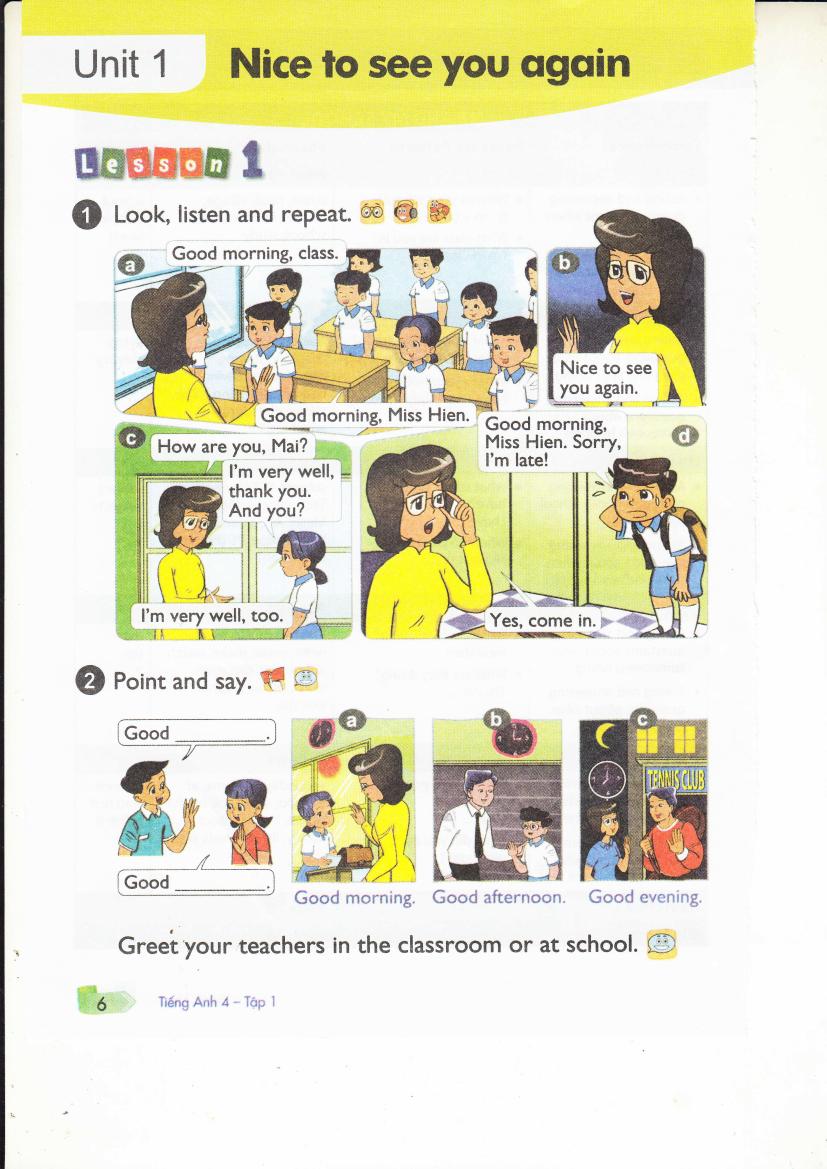 LESSON 1
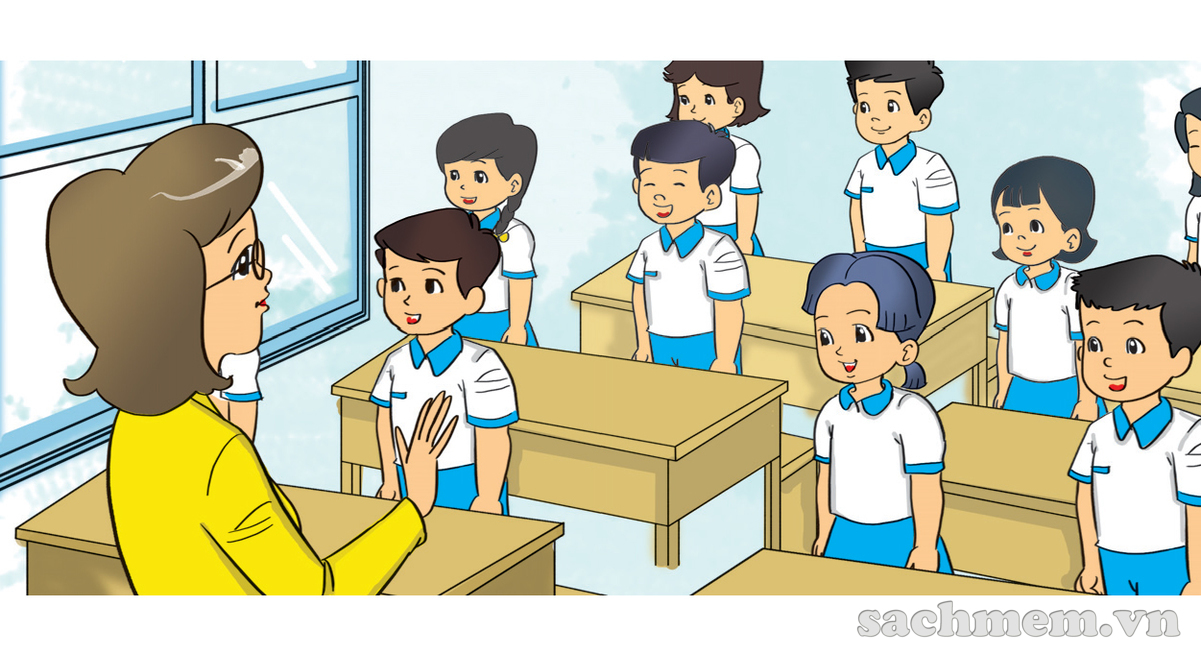 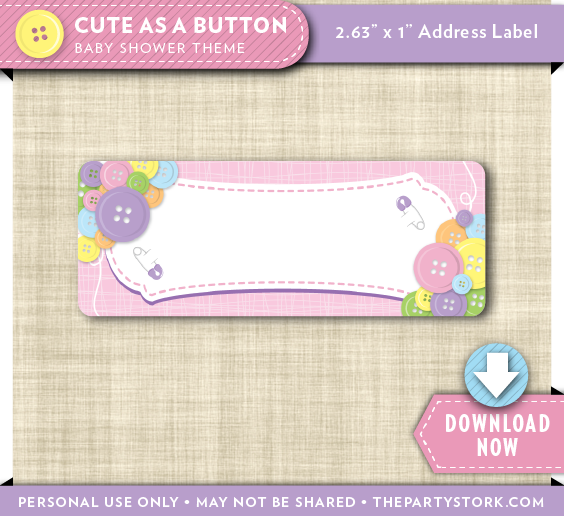 A.New words
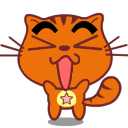 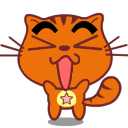 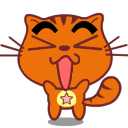 rất  vui được gặp các em
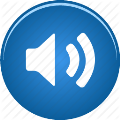 morning:
buổi sáng
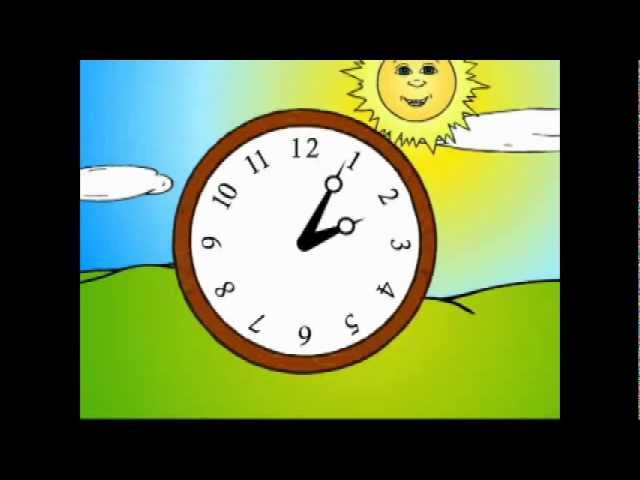 afternoon :
buổi chiều
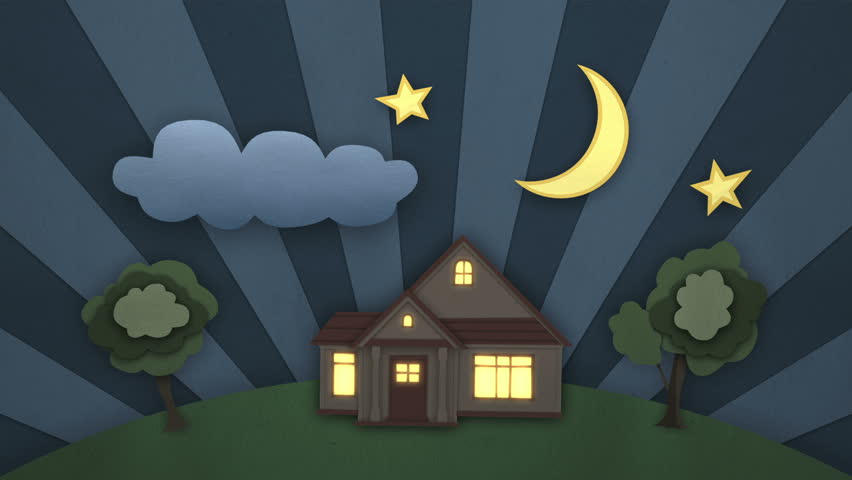 evening:
buổi tối
1. morning :  buổi sáng
2.afternoon: buổi chiều
3.evening   : buổi tối
4.Nice to meet(see) you: rất vui được gặp các bạn.
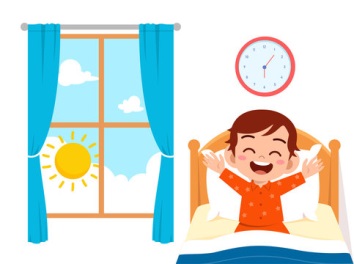 afternoon
morning
night
3
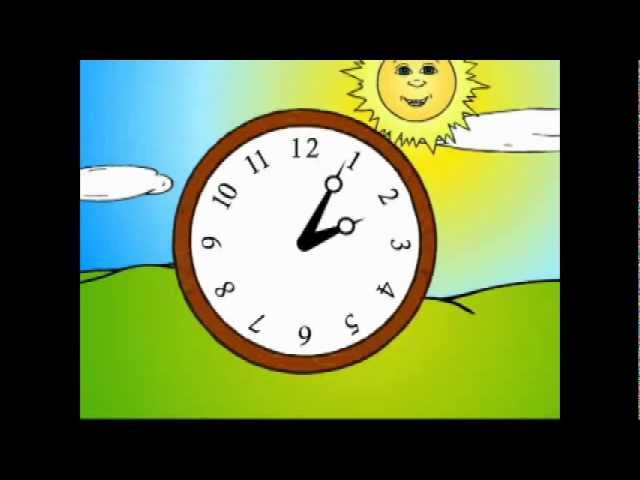 evening
morning
afternoon
4
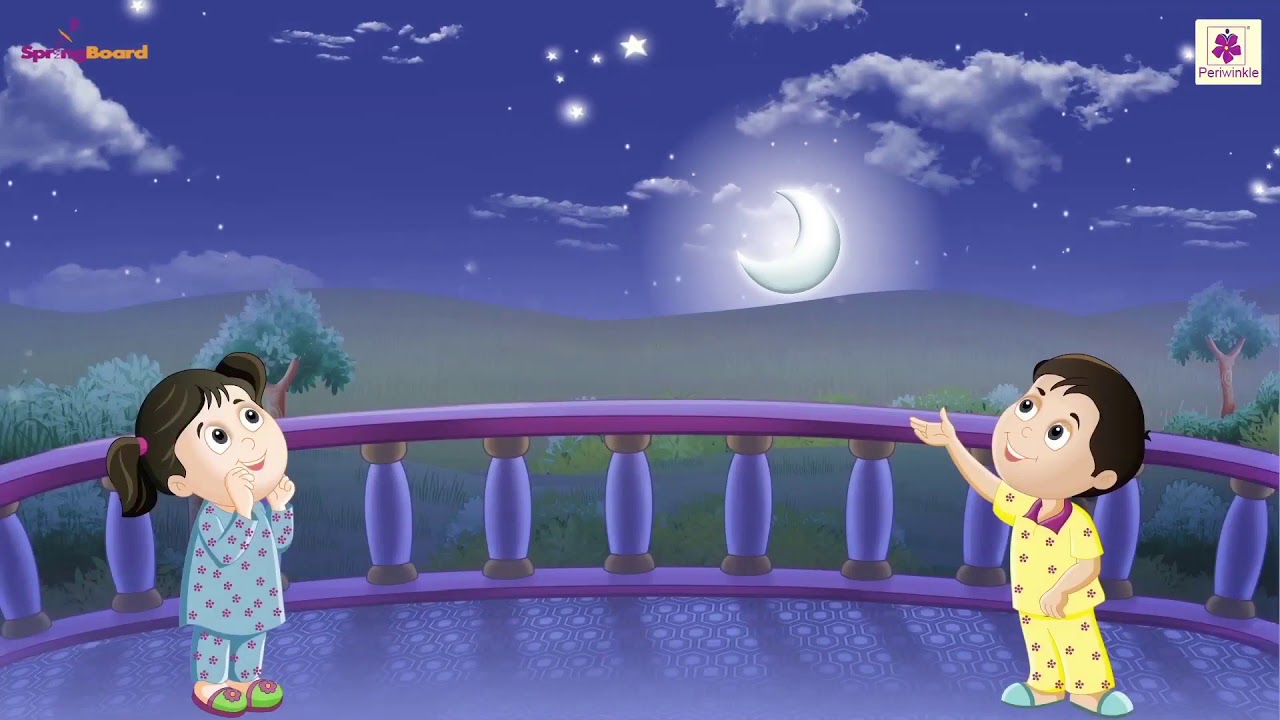 Good moning
Good afternoon
Good evening
2
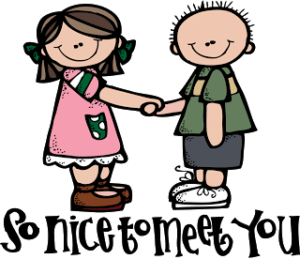 BYE
GOOD BYE
NICE TO MEET YOU
6
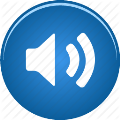 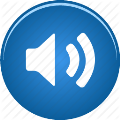 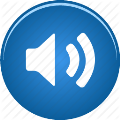 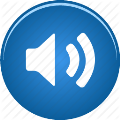 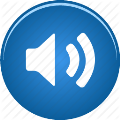 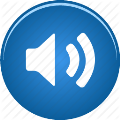 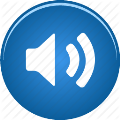 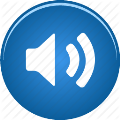 B.Sentence  Patterns
1.Good morning : Chào buổi sáng
2.Good afternoon :Chào buổi chiều.
3.Good evening   :chào buổi tối
4.Nice to meet you:  rất vui được gặp   các bạn.
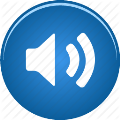 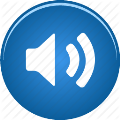 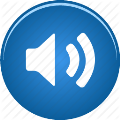 Good morning
Good morning
Good afternoon
Good afternoon
Good evening
Good evening
3. Listen anh tick.
(Nghe và đánh dấu chọn.)
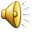 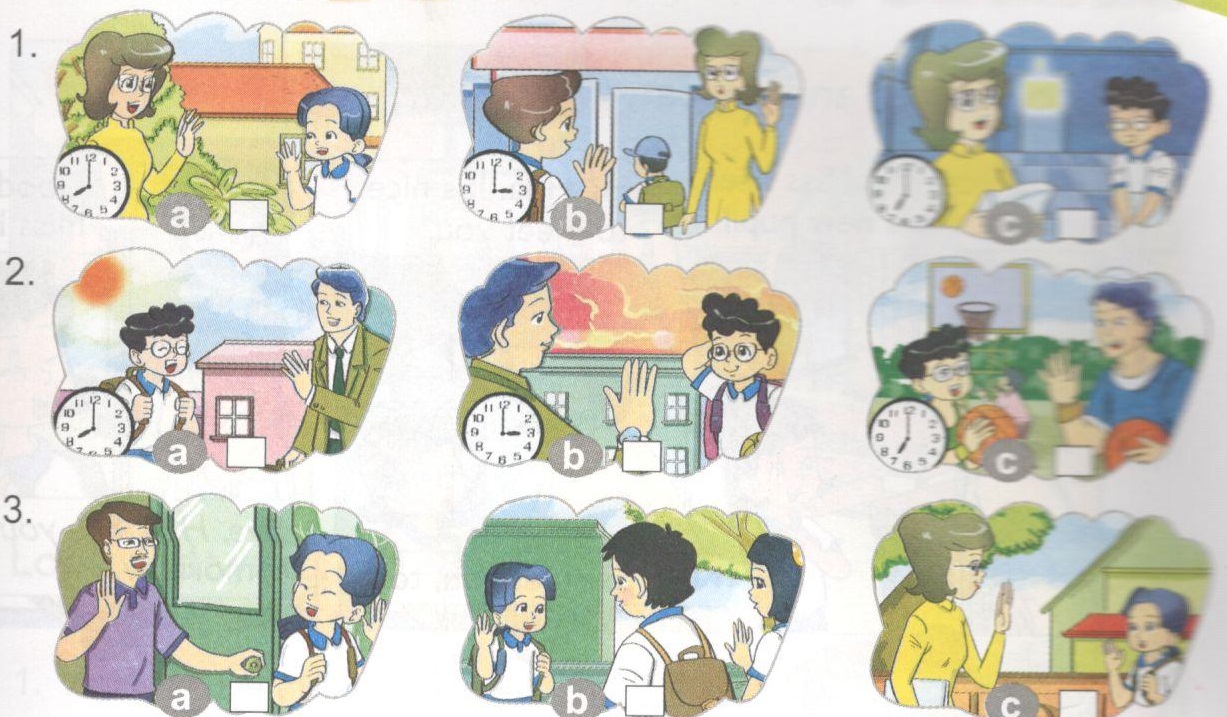 4. Look and write.
(Nhìn và viết.)
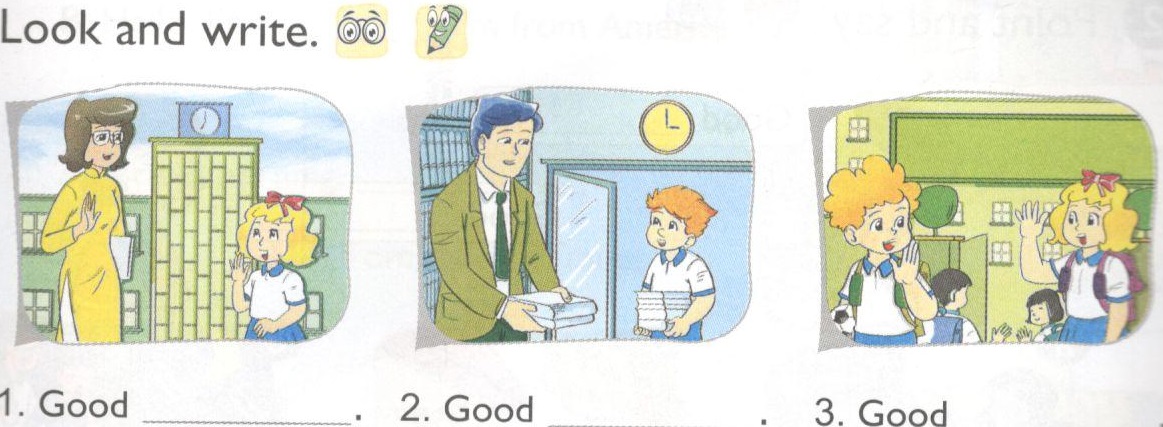 morning
afternoon
bye
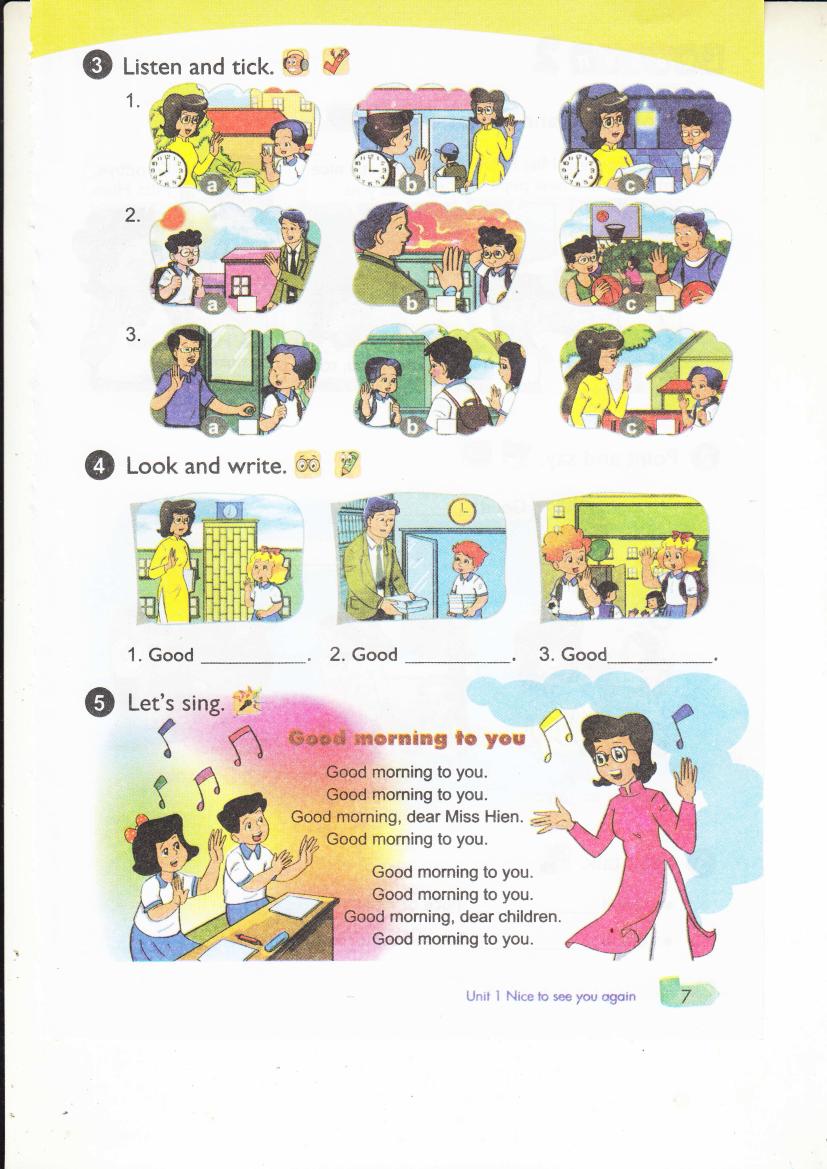 HOME WORK
-Learn vocabulary and sentences

  -Write each word 3 lines

  -Prepare for lesson 2
THE END